МУНИЦИПАЛЬНОЕ АВТОНОМНОЕ ДОШКОЛЬНОЕ ОБРАЗОВАТЕЛЬНОЕ УЧРЕЖДЕНИЕ 
МУНИЦИПАЛЬНОГО ОБРАЗОВАНИЯ ГОРОД КРАСНОДАР 
«ЦЕНТР РАЗВИТИЯ РЕБЁНКА – ДЕТСКИЙ САД № 201»
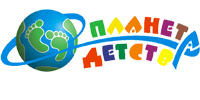 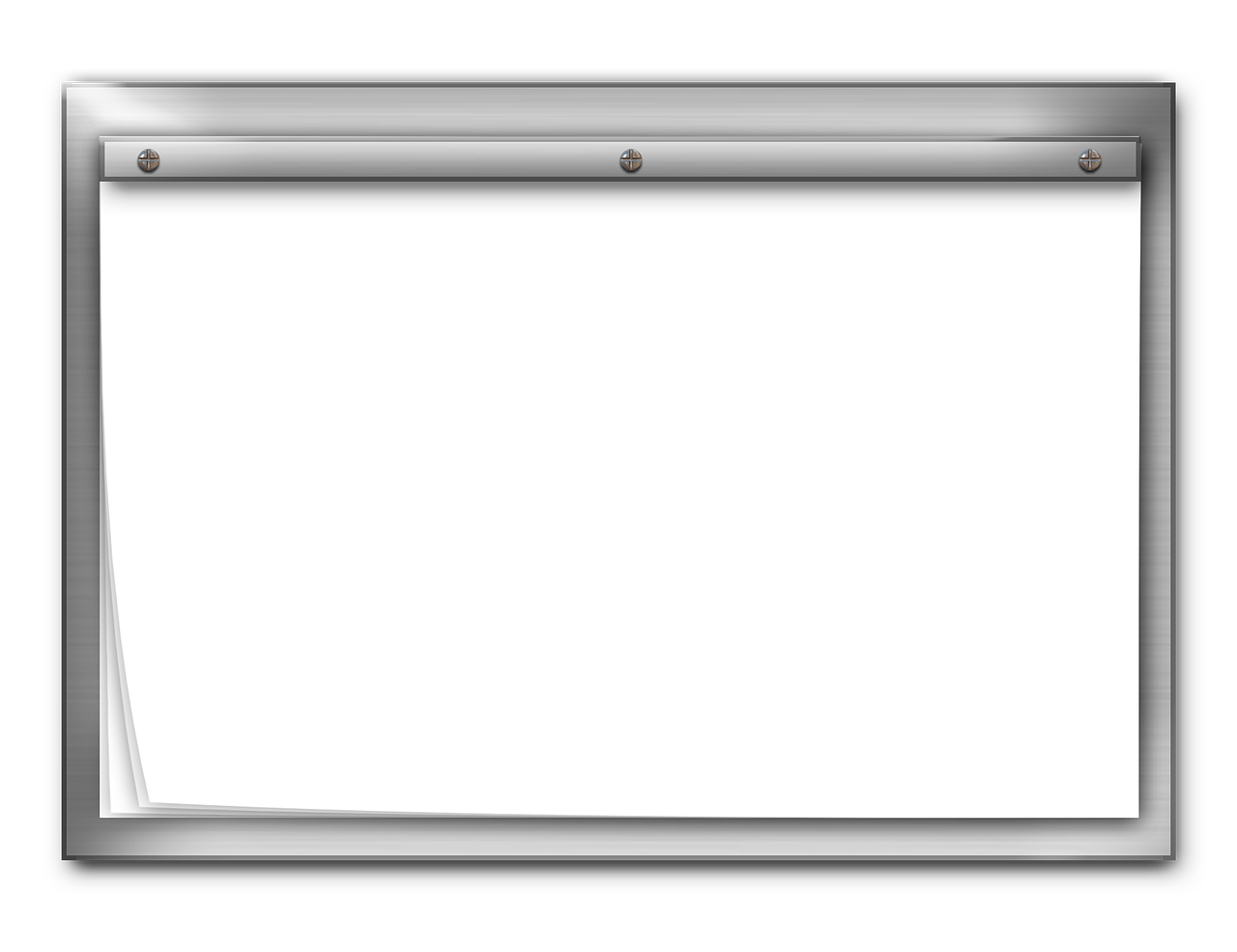 «Система оперативного контроля в ДОО 
как средство повышения качества дошкольного образования»
Старшие воспитатели:
Елена Викторовна Чумакова  
Елена Юрьевна Ненашева
Параметры эффективности
%
%
%
%
%
%
%
КАРТА 2
Анализ организации совместной образовательной деятельности
КАРТА 1
Анализ 
проведения
«Детского совета»
КАРТА 4
Анализ организации 
РППС
КАРТА 3
Анализ организации самостоятельной деятельности
детей
СИСТЕМА ОПЕРАТИВНОГО КОНТРОЛЯ ДЕЯТЕЛЬНОСТИ ПЕДАГОГА
КАРТА 5
Анализ планирования образовательной деятельности
КАРТА 6
Анализ поддержки инициатив  родителей
Экран профессионального развития
Анализ познавательной активности педагогов
КАРТА 1.
АНАЛИЗ ПРОВЕДЕНИЯ «ДЕТСКОГО СОВЕТА»
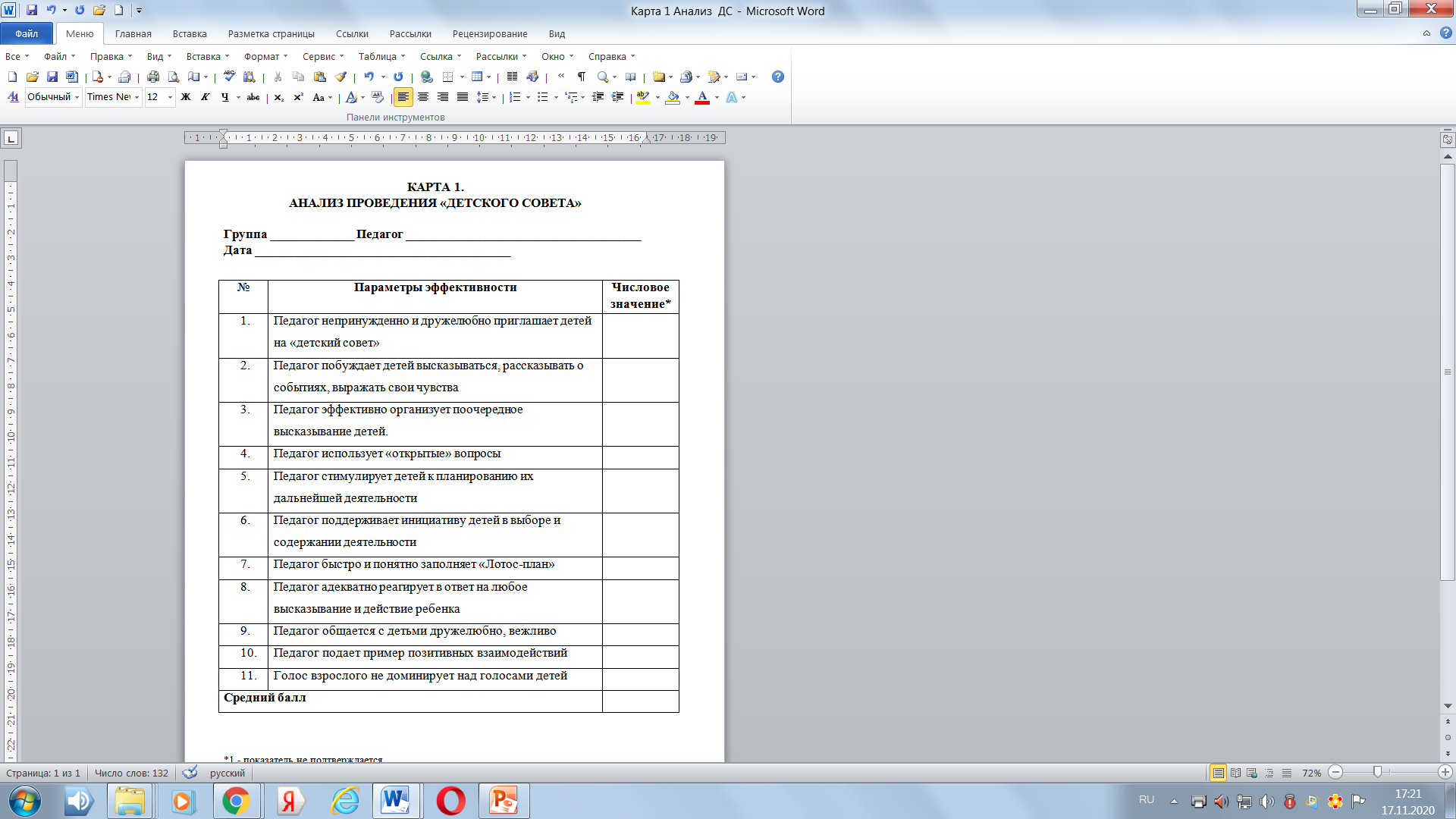 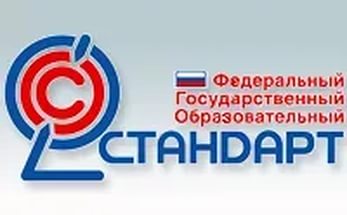 ВЫБОР
УЧАСТИЕ
2
АКТИВНОСТЬ
2
2
ИНИЦИАТИВНОСТЬ
1
*
2
1 - показатель 
не подтверждается
                          
2 - показатель 
скорее подтверждается
 
3 - показатель подтверждается
2
2
1
3
2
3
2
КАРТА 2.
АНАЛИЗ СОВМЕСТНОЙ ОБРАЗОВАТЕЛЬНОЙ ДЕЯТЕЛЬНОСТИ
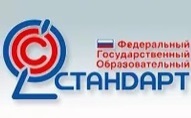 1.4. Основные принципы дошкольного образования:
2) построение образовательной деятельности на основе индивидуальных особенностей каждого ребенка, при котором сам ребенок становится активным в выборе содержания своего образования, становится субъектом образования (далее - индивидуализация дошкольного образования);
3) содействие и сотрудничество детей и взрослых, признание ребенка полноценным участником (субъектом) образовательных отношений;
4) поддержка инициативы детей в различных видах деятельности;
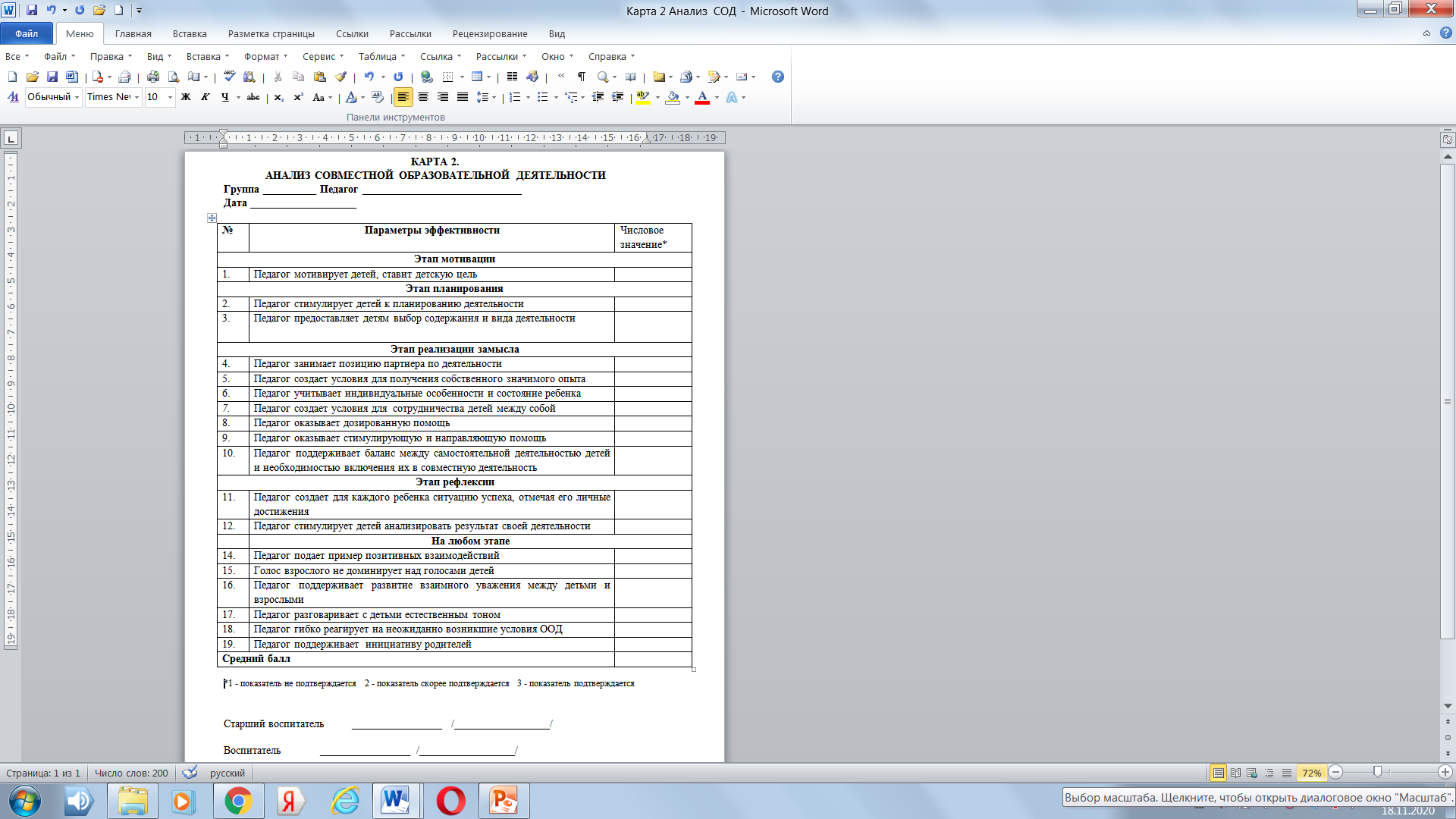 ДЕЯТЕЛЬНОСТНЫЙ ПОДХОД
КАРТА 3.
АНАЛИЗ САМОСТОЯТЕЛЬНОЙ ДЕЯТЕЛЬНОСТИ ДЕТЕЙ
11.8. На самостоятельную деятельность детей 3-7 лет (игры, подготовка к образовательной деятельности, личная гигиена) в режиме дня должно отводиться не менее 
3-4 часов.




3.2.1. Для успешной реализации Программы должны быть обеспечены следующие психолого-педагогические условия:
5) поддержка инициативы и самостоятельности детей в специфических для них видах деятельности
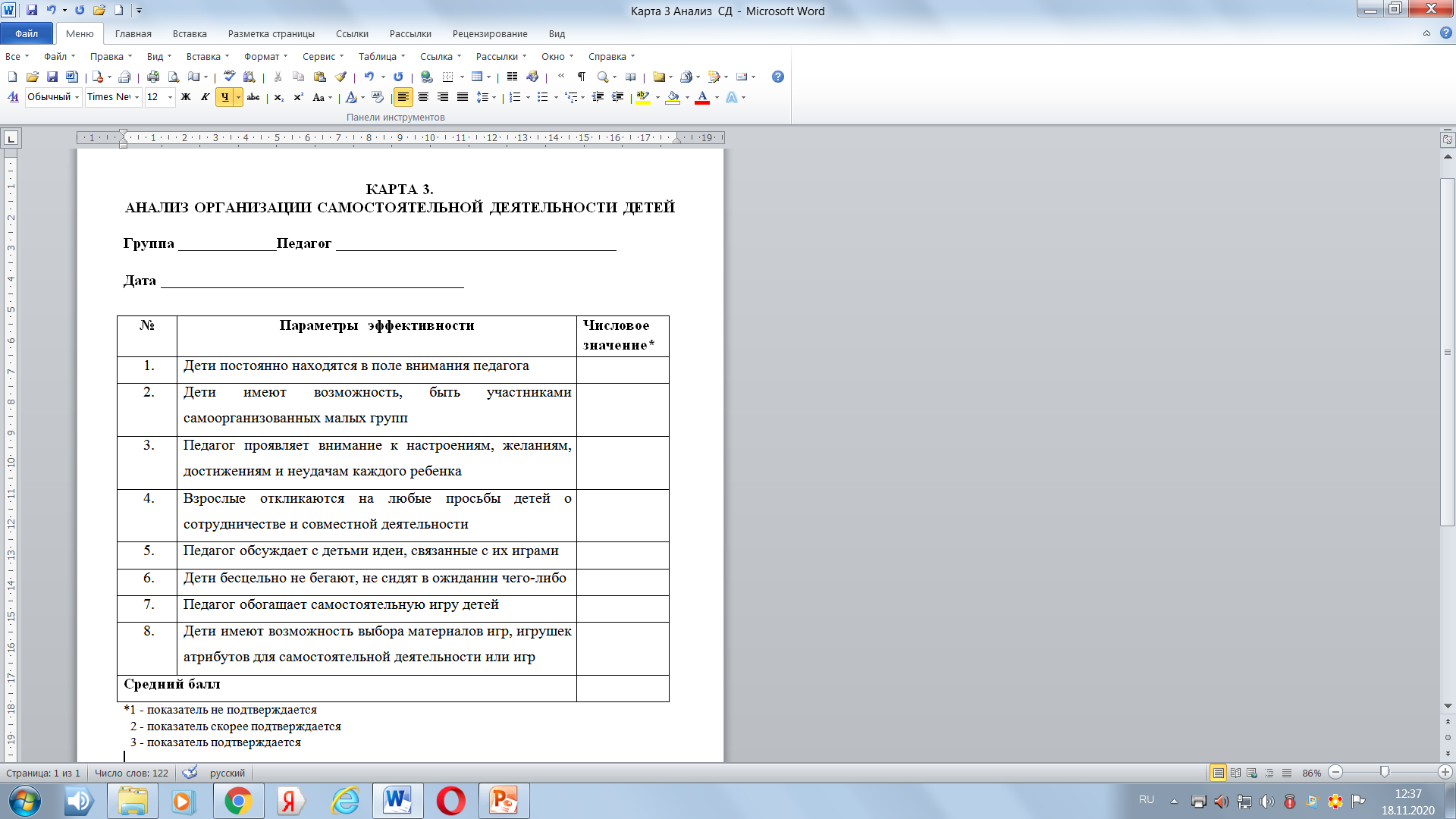 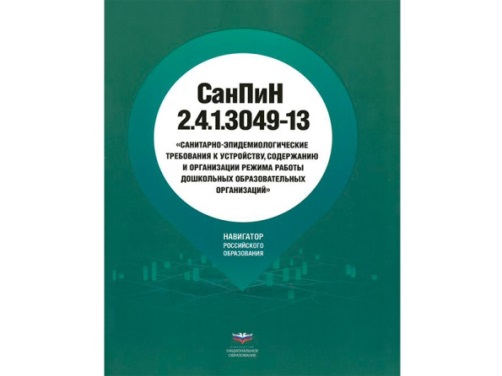 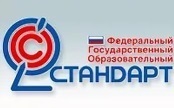 КАРТА 4
АНАЛИЗ РАЗВИВАЮЩЕЙ ПРЕДМЕТНО-ПРОСТРАНСТВЕННОЙ СРЕДЫ
ФГОС ДО
3.3.Требования к развивающей предметно-пространственной среде.
3.3.4. Развивающая предметно-пространственная среда должна быть содержательно-насыщенной, трансформируемой, полифункциональной, вариативной, доступной и безопасной.

«Говорящая среда»
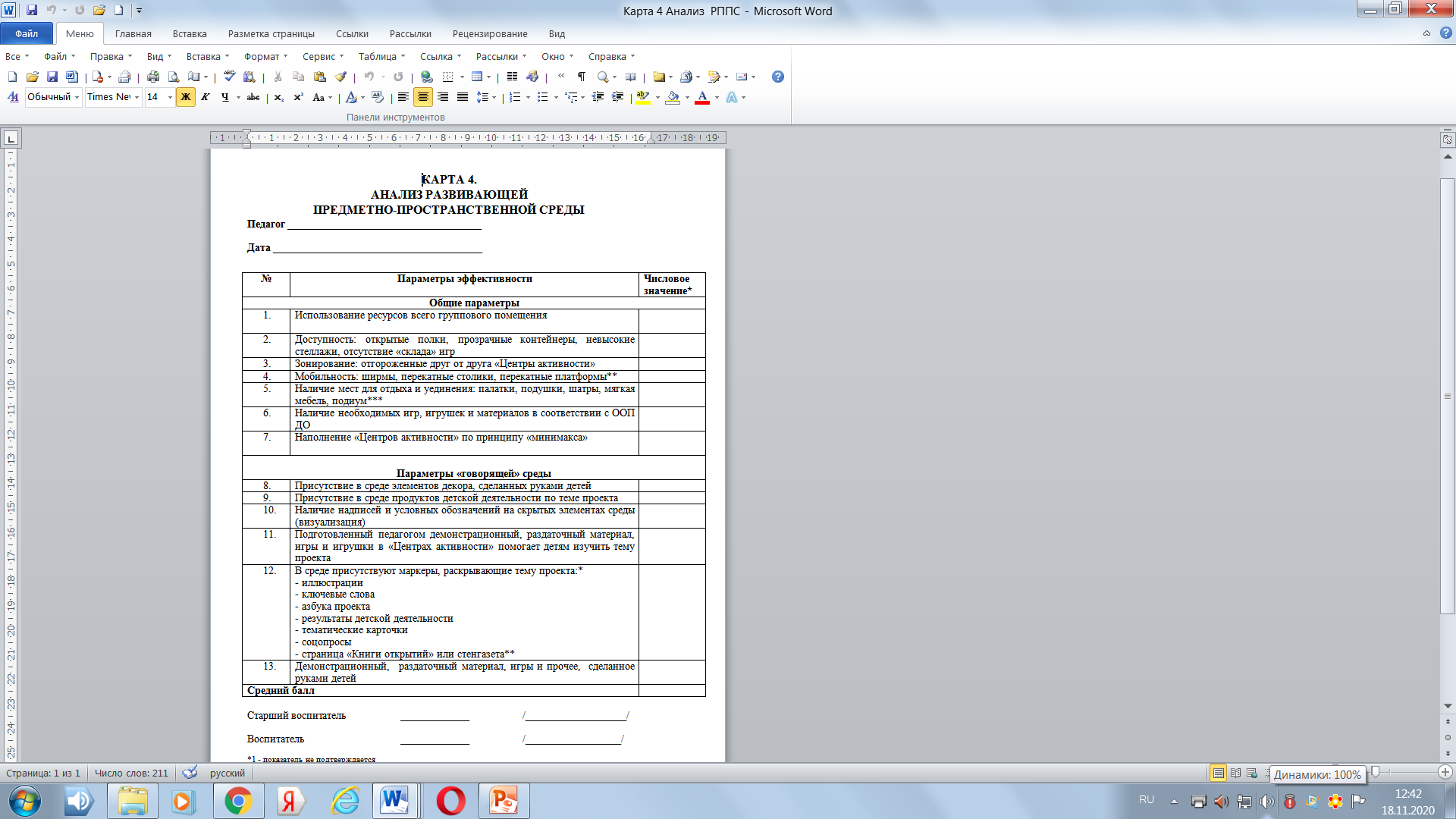 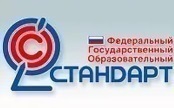 КАРТА 5.
АНАЛИЗ ПЛАНИРОВАНИЯ ОБРАЗОВАТЕЛЬНОЙ  ДЕЯТЕЛЬНОСТИ
В комментариях к ФГОС ДО, 
к разделу II п. 2.7 записано   «содержание образовательной программы не должно быть заранее расписано по конкретным образовательным областям, поскольку оно определяется ситуацией в группе, а именно: индивидуальными склонностями детей, их интересами, особенностями развития»
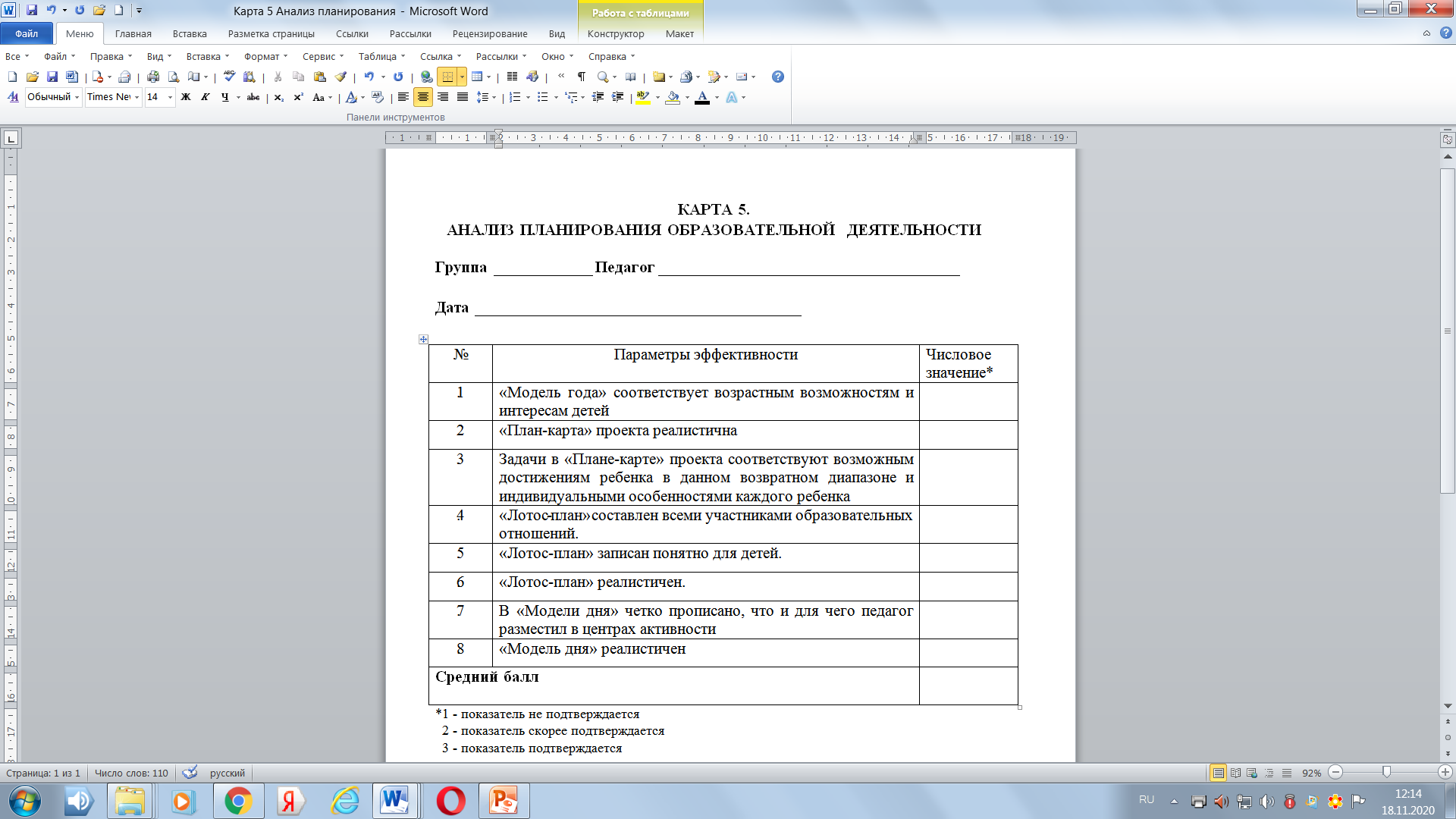 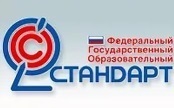 КАРТА 6.
АНАЛИЗ ПОДДЕРЖКИ ИНИЦИАТИВ  РОДИТЕЛЕЙ
3.2.1. Для успешной реализации Программы должны быть обеспечены следующие психолого-педагогические условия:
8) поддержка родителей (законных представителей)
в воспитании детей, охране и укреплении их здоровья, вовлечение семей непосредственно в образовательную деятельность.
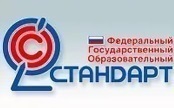 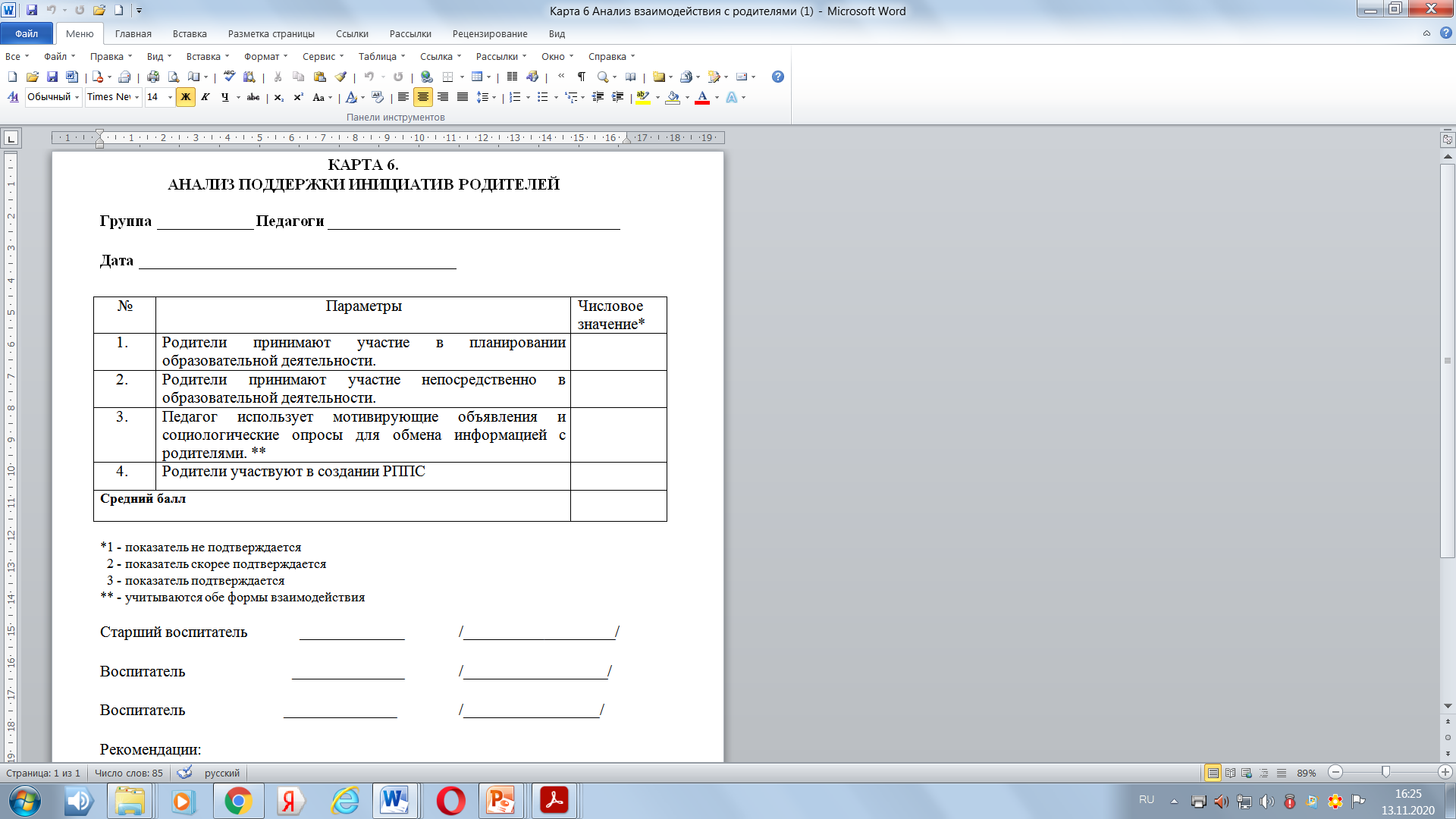 СИСТЕМА ОПЕРАТИВНОГО КОНТРОЛЯ
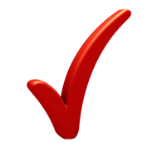 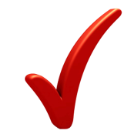 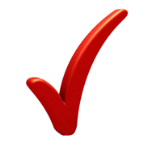 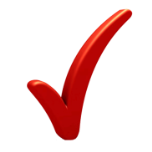 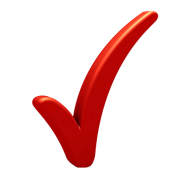 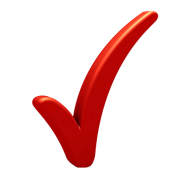 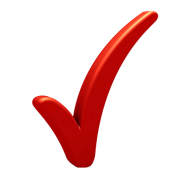 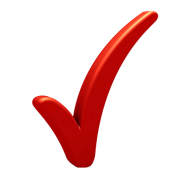 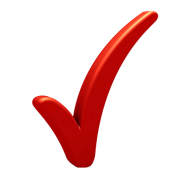 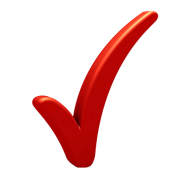 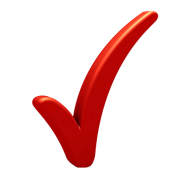 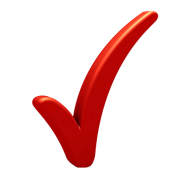 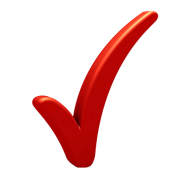 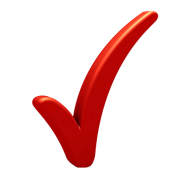 СИСТЕМА ОПЕРАТИВНОГО КОНТРОЛЯ
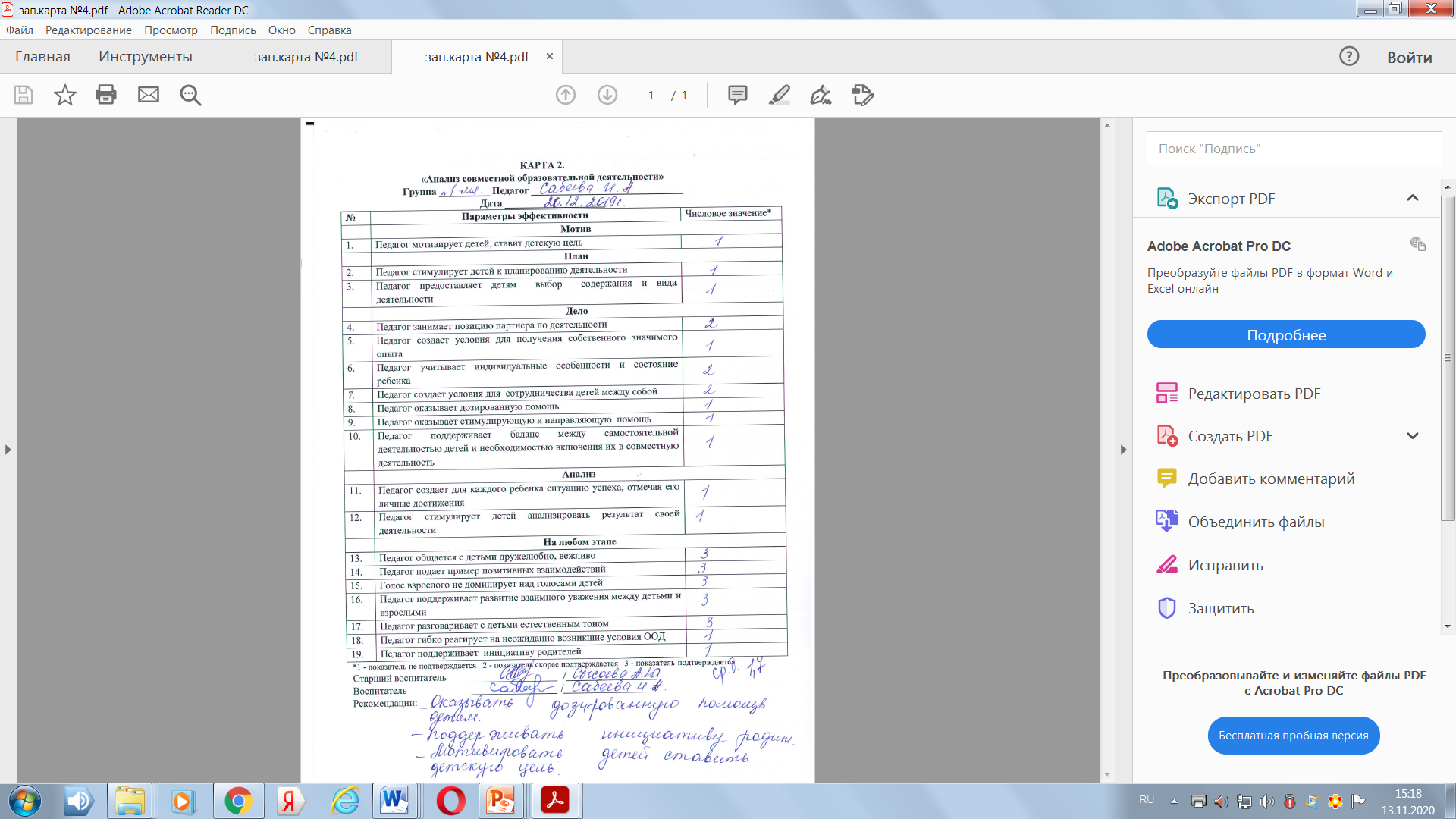 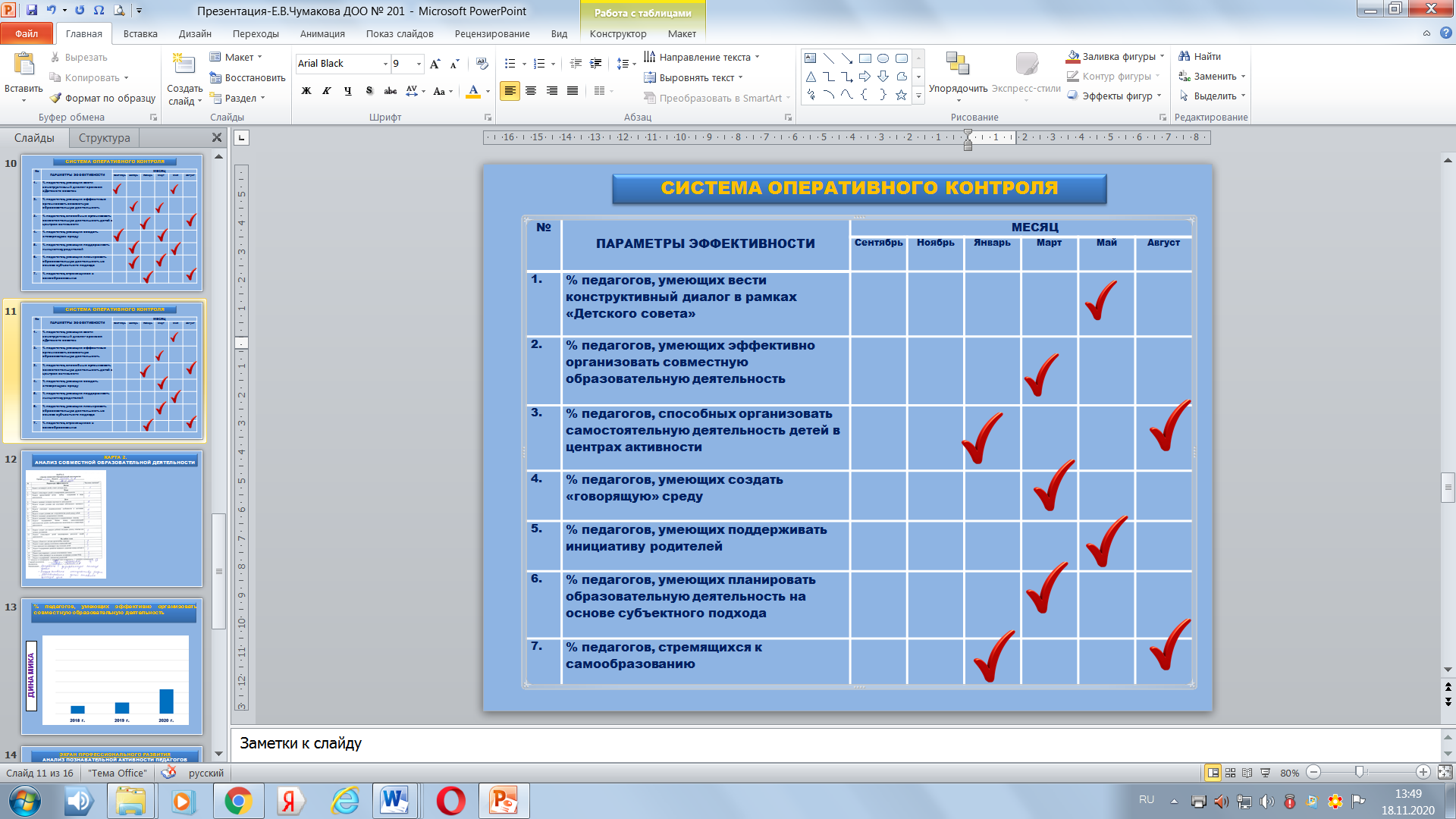 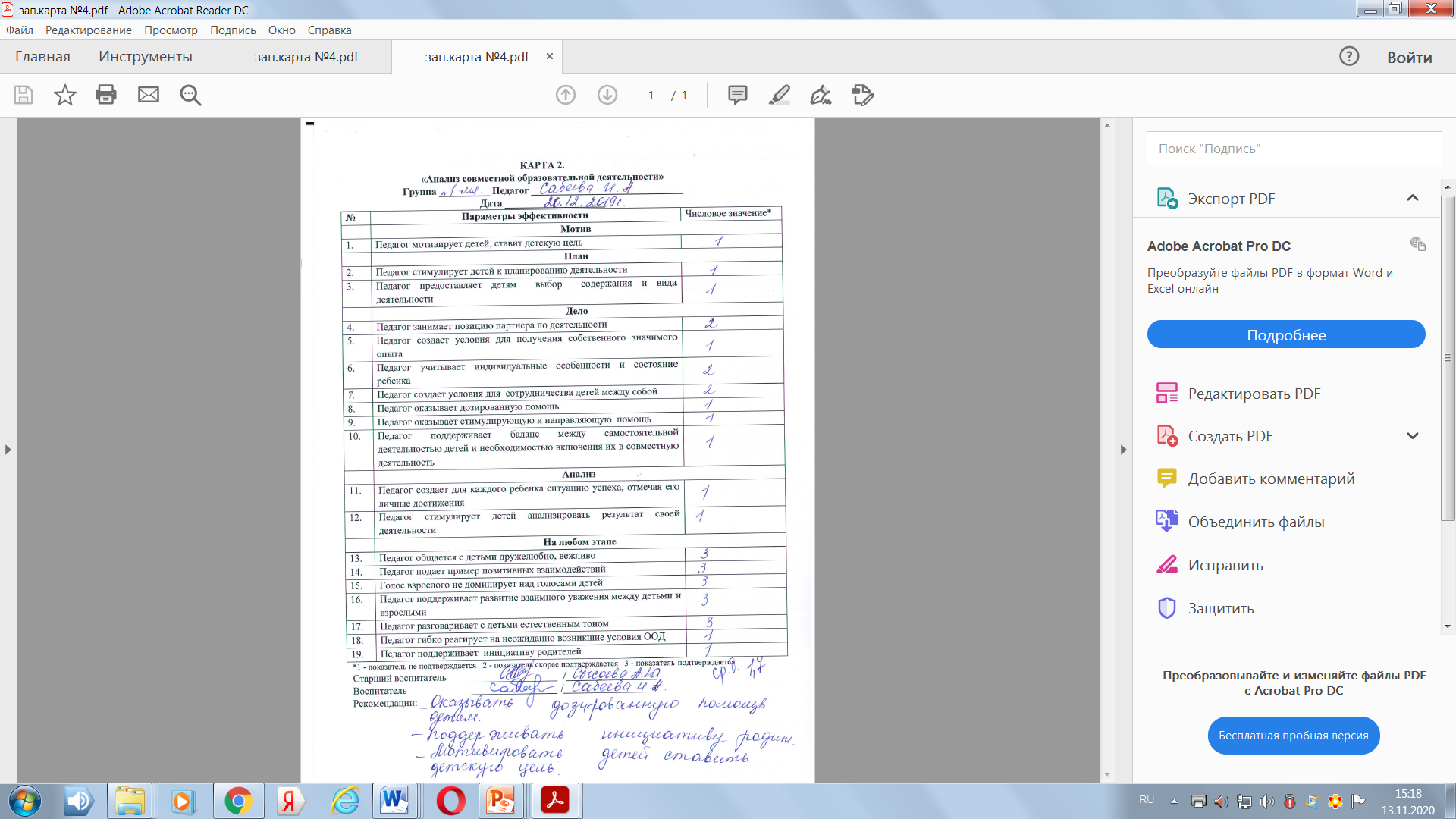 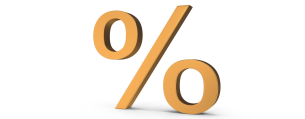 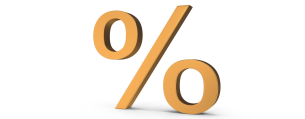 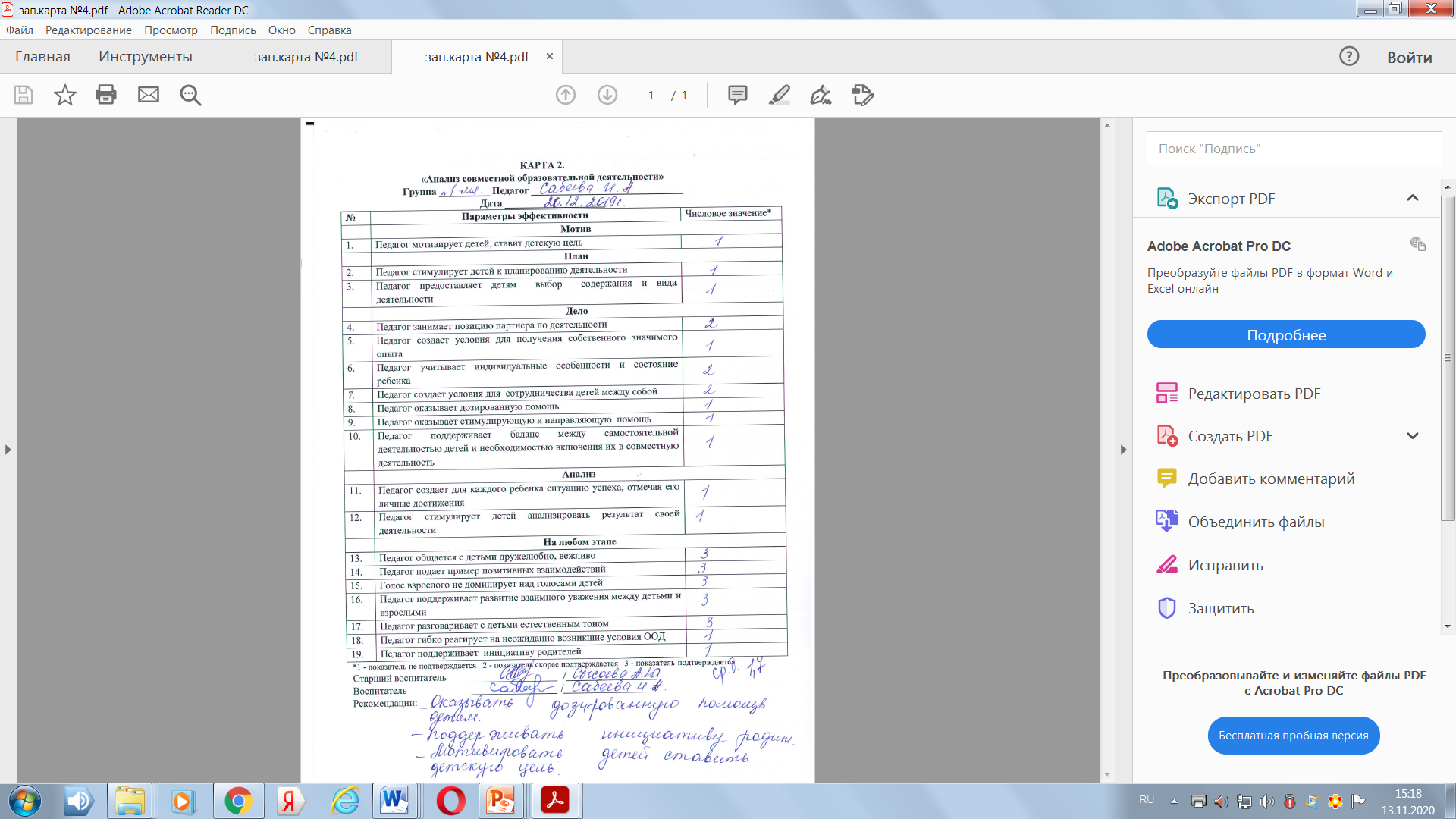 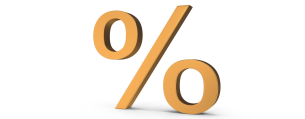 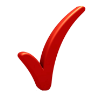 ЭКРАН ПРОФЕССИОНАЛЬНОГО РАЗВИТИЯ
АНАЛИЗ ПОЗНАВАТЕЛЬНОЙ АКТИВНОСТИ ПЕДАГОГОВ
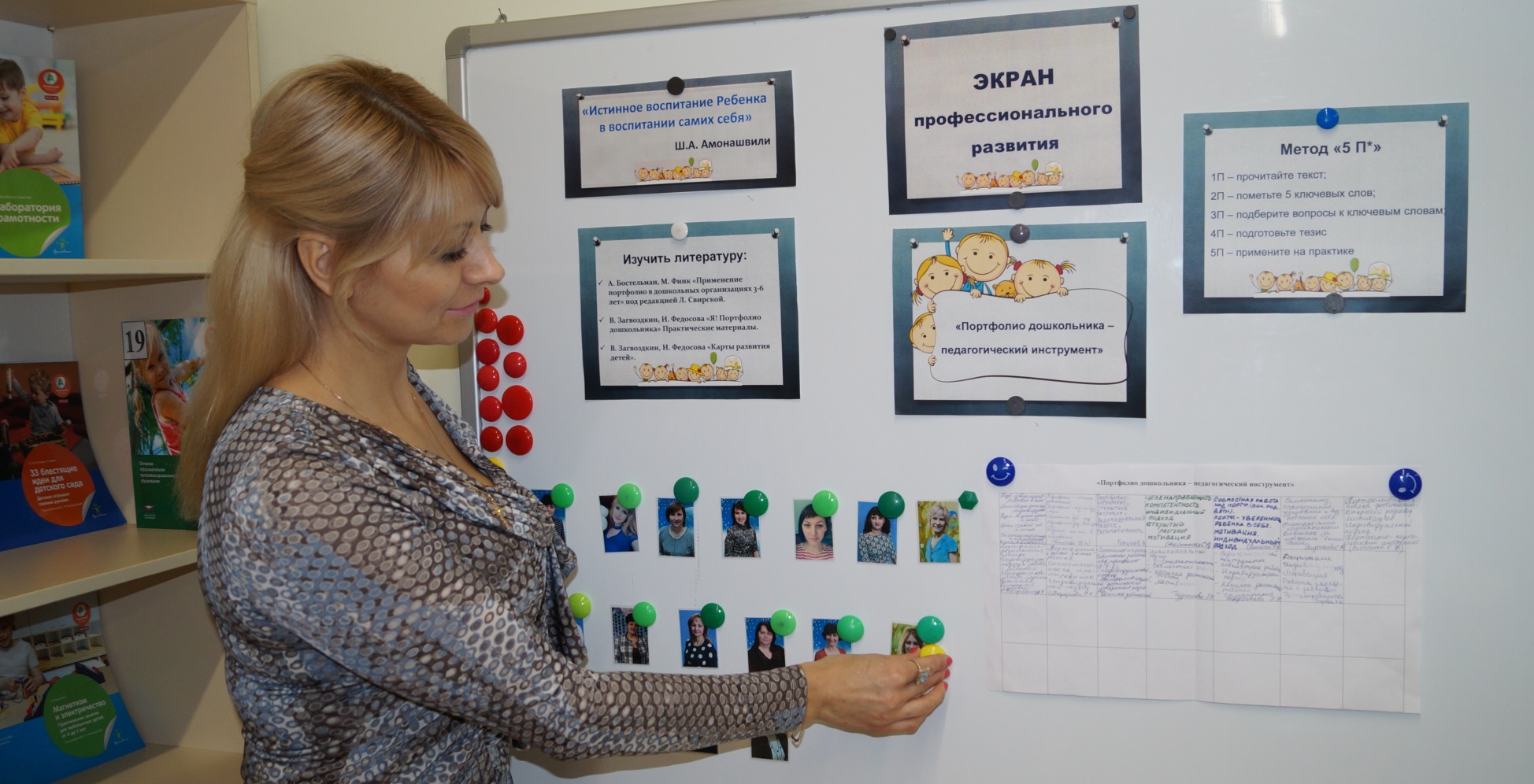 «Истинное воспитание Ребенка 
в воспитании самих себя»                                                                  Ш. А. Амонашвили
% ПЕДАГОГОВ, УМЕЮЩИХ ЭФФЕКТИВНО ОРГАНИЗОВАТЬ СОВМЕСТНУЮ ОБРАЗОВАТЕЛЬНУЮ ДЕЯТЕЛЬНОСТЬ
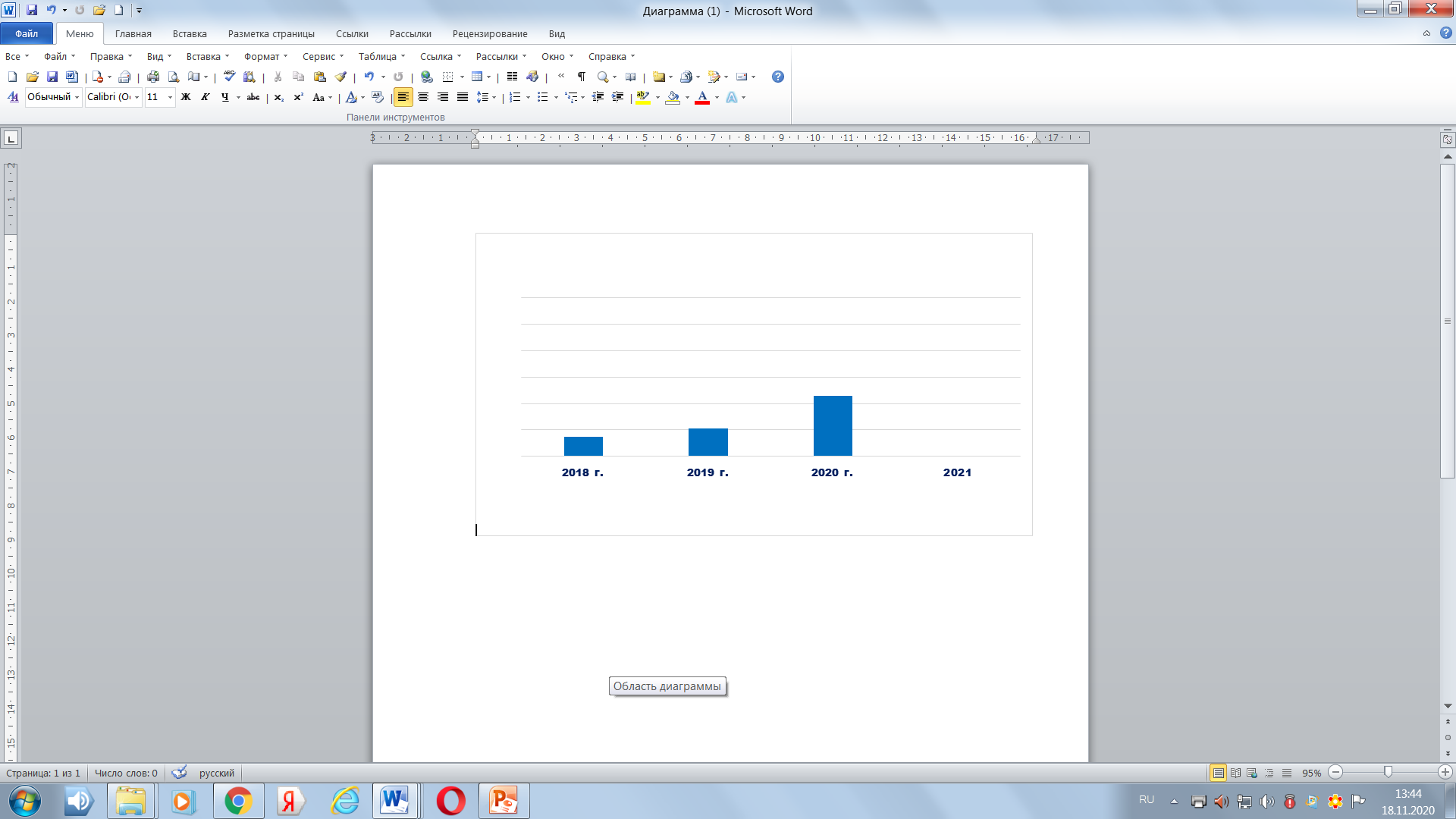 Д И Н А М И К А
СЕРИЯ МОТИВИРУЮЩИХ ВСТРЕЧ
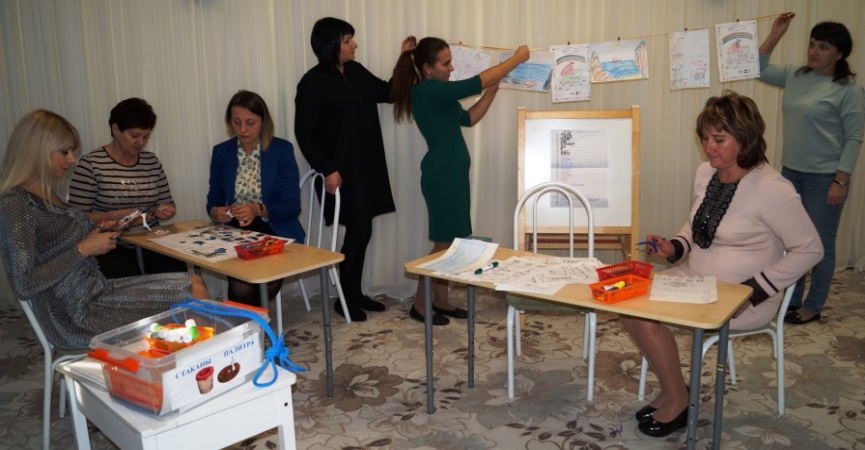 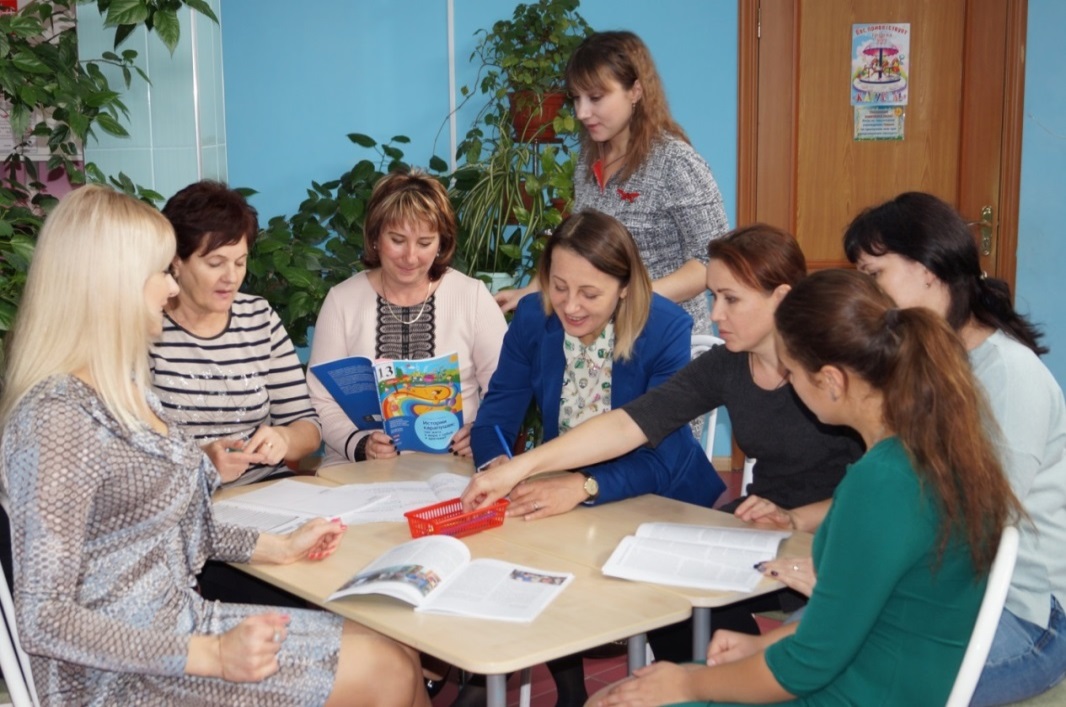 «В деле обучения и воспитания, во всем школьном деле ничего нельзя улучшить, минуя голову учителя». 
                                                                   К. Д. Ушинский
КАРТА 2
Анализ организации совместной образовательной деятельности
КАРТА 1
Анализ 
проведения
«Детского совета»
КАРТА 4
Анализ организации 
РППС
КАРТА 3
Анализ организации самостоятельной деятельности
детей
СИСТЕМА ОПЕРАТИВНОГО КОНТРОЛЯ ДЕЯТЕЛЬНОСТИ ПЕДАГОГА
КАРТА 5
Анализ планирования образовательной деятельности
КАРТА 6
Анализ поддержки инициатив  родителей
Экран профессионального развития
Анализ познавательной активности педагогов
МУНИЦИПАЛЬНОЕ АВТОНОМНОЕ ДОШКОЛЬНОЕ ОБРАЗОВАТЕЛЬНОЕ УЧРЕЖДЕНИЕ МУНИЦИПАЛЬНОГО ОБРАЗОВАНИЯ ГОРОД КРАСНОДАР 
«ЦЕНТР РАЗВИТИЯ РЕБЁНКА – ДЕТСКИЙ САД № 201»
350080 г. Краснодар, ул. Сормовская 110  т. 232-48-63
e-mail: detsad201@kubannet.ru        сайт:  ds201.centerstart.ru
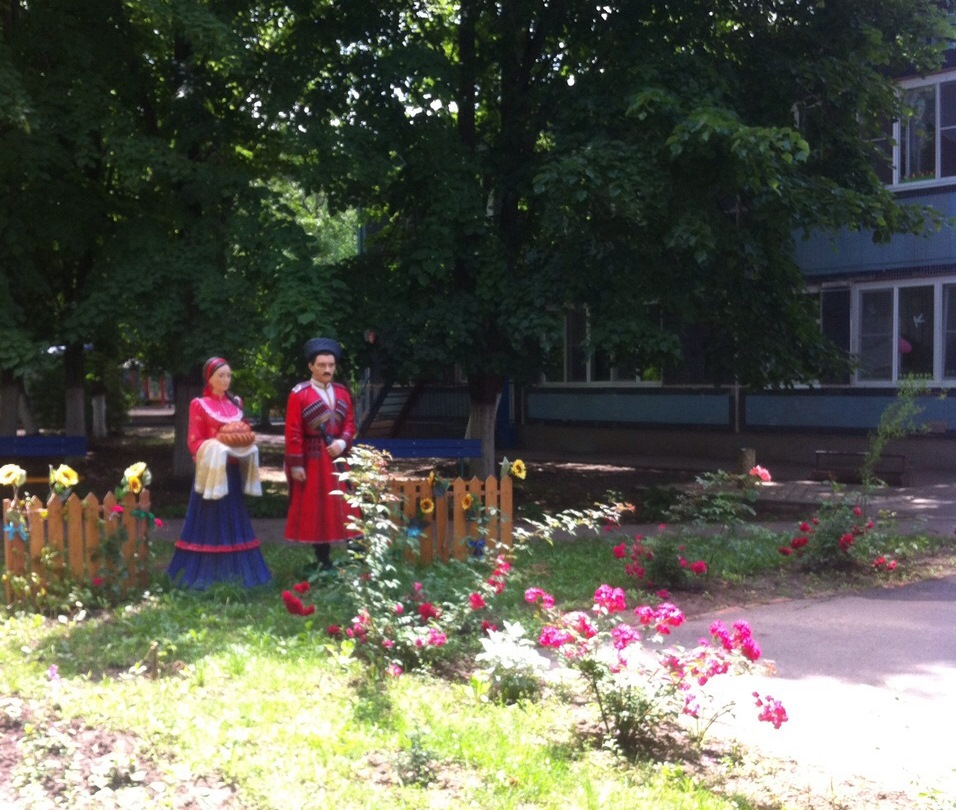 Благодарю за внимание!